МАОУ «Лицей инновационных технологий»
Итоги олимпиад 
и научно-исследовательской деятельности лицеистов
2022-2023 уч. году
Зам. директора по УВР
Шестопалов Д.В.
Итоги Всероссийской олимпиады школьников
2022-2023 уч. год
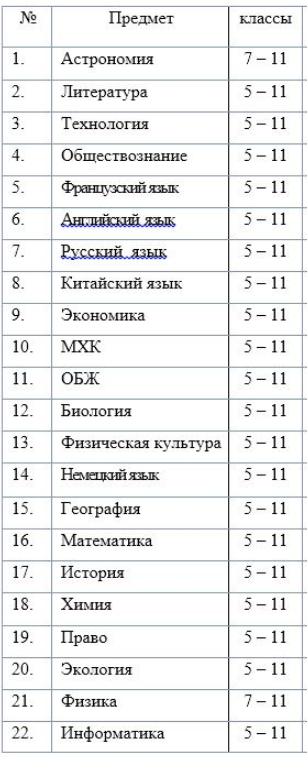 Всероссийская олимпиада школьников
ШЭ –  5 -11 класс

МЭ –  7-11 класс

РЭ  –  9 - 11 класс
Олимпиады по математике, информатике, физике, химии, биологии, астрономии – дистанционно на платформе «Сириус»
Школьный этап Всероссийской олимпиады школьников
2022-2023  учебный год
Количество участников – 380 человек

Количество победителей – 85 человек

Количество призеров – 191 человек
------------------------------------------------------------
Общее количество участий – 1094 человек

Общее количество победителей – 116 человек

Общее количество призеров – 273 человек
Количество участников, победителей и призеров ШЭ Всероссийской олимпиады школьников 2020 - 2022 годы
Количество участников ШЭ Всероссийской олимпиады школьников по предметам 2022  годы
Муниципальный этап Всероссийской олимпиады школьников 2022-2023  учебный год
Приняло участие в МЭ – 123 лицеистов 

это 25% от общего числа учащихся

Общее количество участий – 202 человека


    Количество победителей – 18 человек

    Количество призеров – 36 человек
Количество участников, победителей и призеров МЭ Всероссийской олимпиады школьников 2020 -  2022 годы
Всероссийская олимпиада школьников
Муниципальный этап
Количество победителей и призеров МЭ Всероссийской олимпиады школьников в г. Хабаровске  2020 - 2022 годы
Всероссийская олимпиада школьников
Муниципальный этап
Количество участников по классам 2022 год
Всероссийская олимпиада школьников
Муниципальный этап
Победители и призеры - 2022
Всероссийская олимпиада школьников
Победители - 2022
Муниципальный этап,
Литовка Ярослав Фёдорович, 7 класс – география
Редько Владислав Владимирович, 7 класс – информатика
Марков Андрей Евгеньевич, 7 класс – математика
Соколов Михаил Валерьевич, 8 класс – физика, математика
Чубий Александр Евгеньевич, 8 класс – физика, математика
Муренький Алексей Сергеевич, 8 класс – химия
Белогубцева Кристина Максимовна, 8 класс – литература
Шушпанова Мария Александровна,  8 класс – информатика
Сайкова Алексия Руслановна, 9 класс – МХК 
Цветов Тимофей Александрович, 9 класс – обществознание
Величко Герман Павлович, 9 класс – история
Паршуто Владислав Александрович, 10 класс – физика
Сахарова Полина Александровна, 10 класс – МХК
Сорокова Варвара Валерьевна, 10 класс – математика
Макуха Софья Владимировна, 11 класс – история
Тен Екатерина Евгеньевна, 11 класс – математика
Региональный этап Всероссийской олимпиады школьников 2022-2023  учебный год
Приняло участие в РЭ – 49 лицеистов 

это 10 % от общего числа учащихся

Общее количество участий – 64 человека


Количество победителей – 6 человек

Количество призеров – 11 человек
Всероссийская олимпиада школьников
Региональный этап
Количество победителей и призеров РЭ 2021 - 2023  годы
Всероссийская олимпиада школьников
Победители регионального этапа - 2023
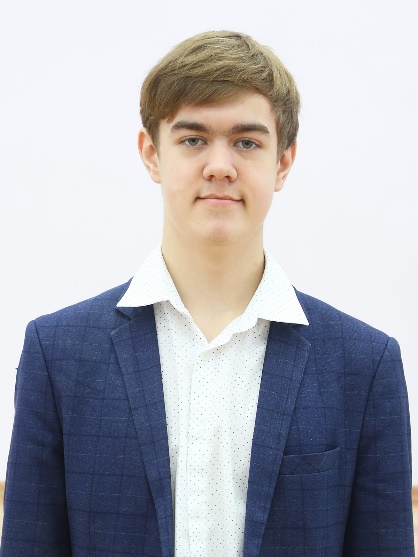 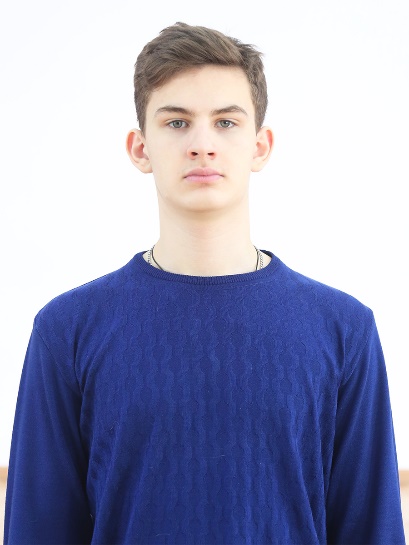 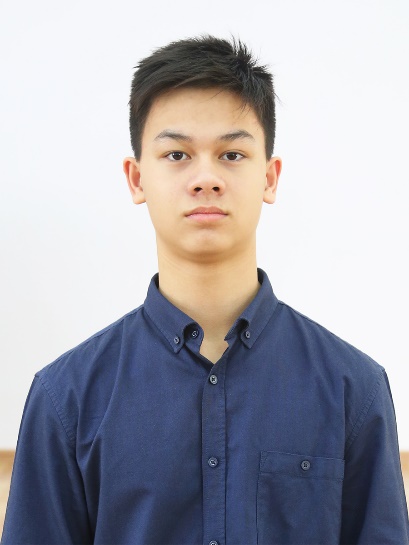 Чубий Александр, 8а
математика
Ченг  Игорь, 9а
английский язык
Муренький Алексей, 8а
химия
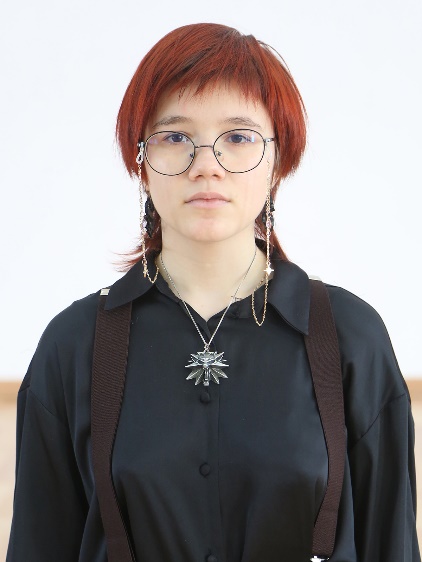 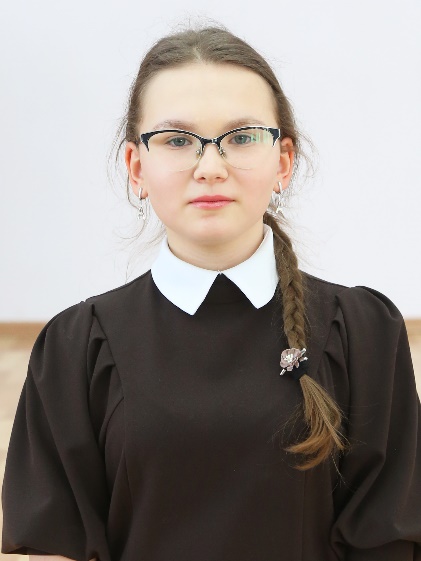 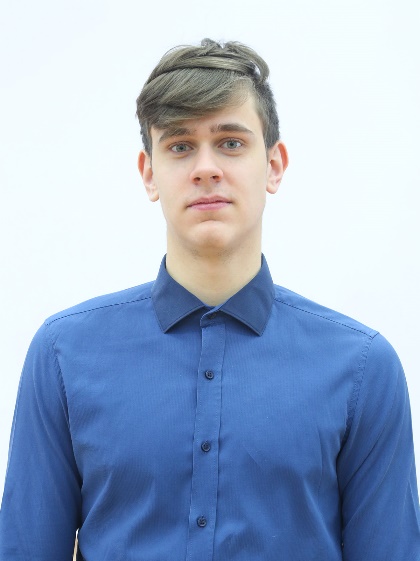 Паршуто Владислав, 10б
физика
Сайкова Алексия, 9в
МХК
Сахарова Полина, 10а
МХК
Всероссийская олимпиада школьников
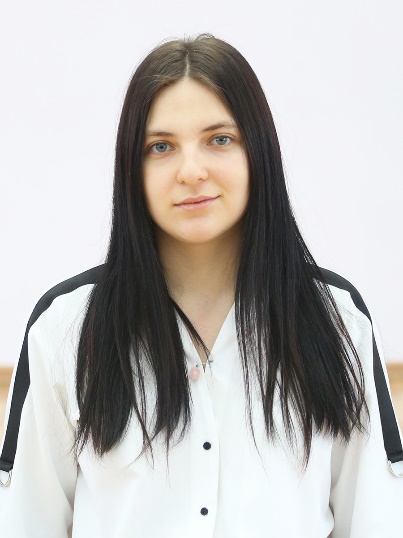 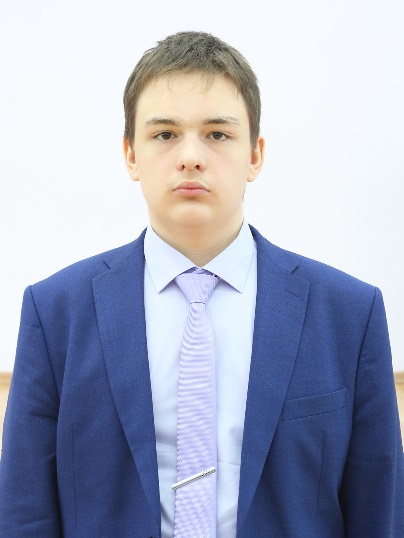 Призеры регионального этапа - 2023
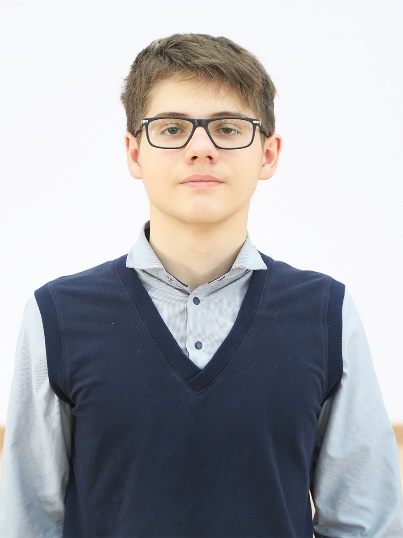 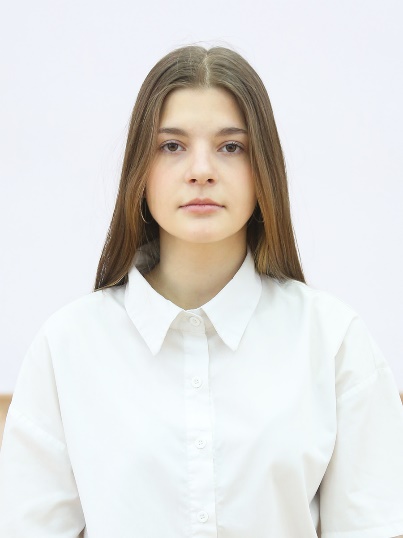 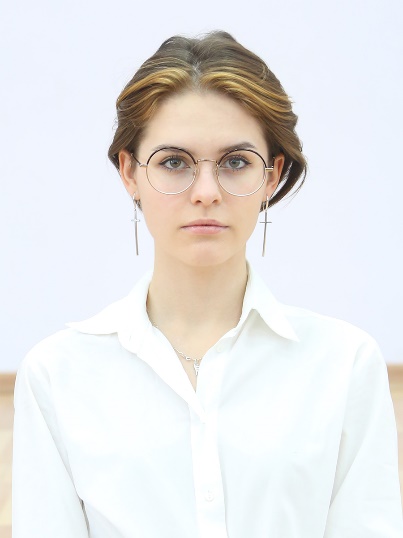 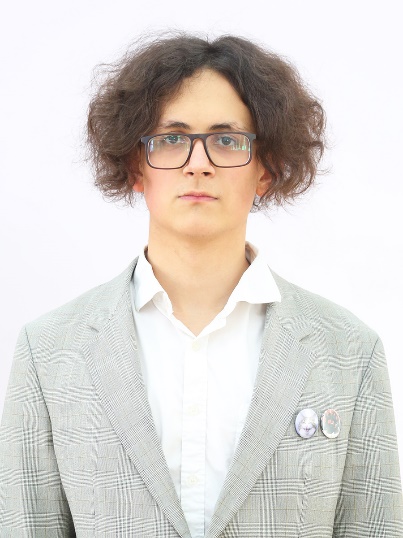 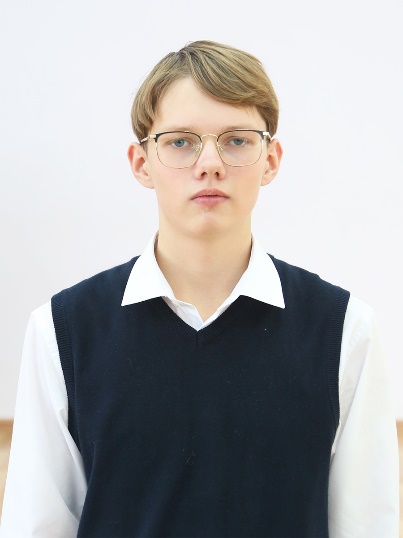 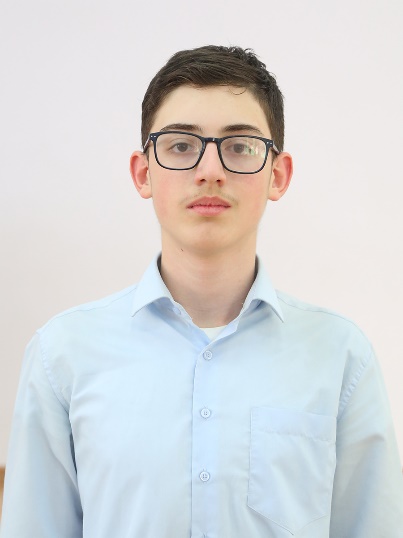 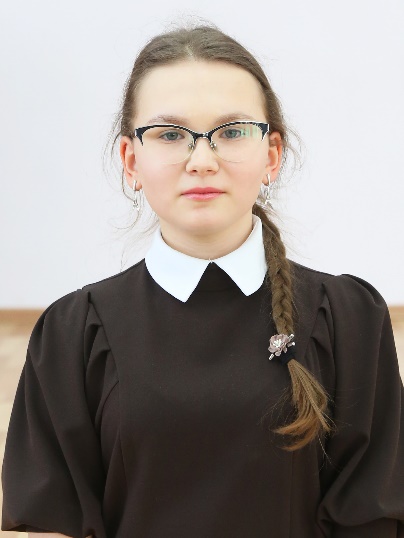 Региональный этап олимпиады 
имени Леонарда Эйлера (математика)
Приняли участие 6 человек
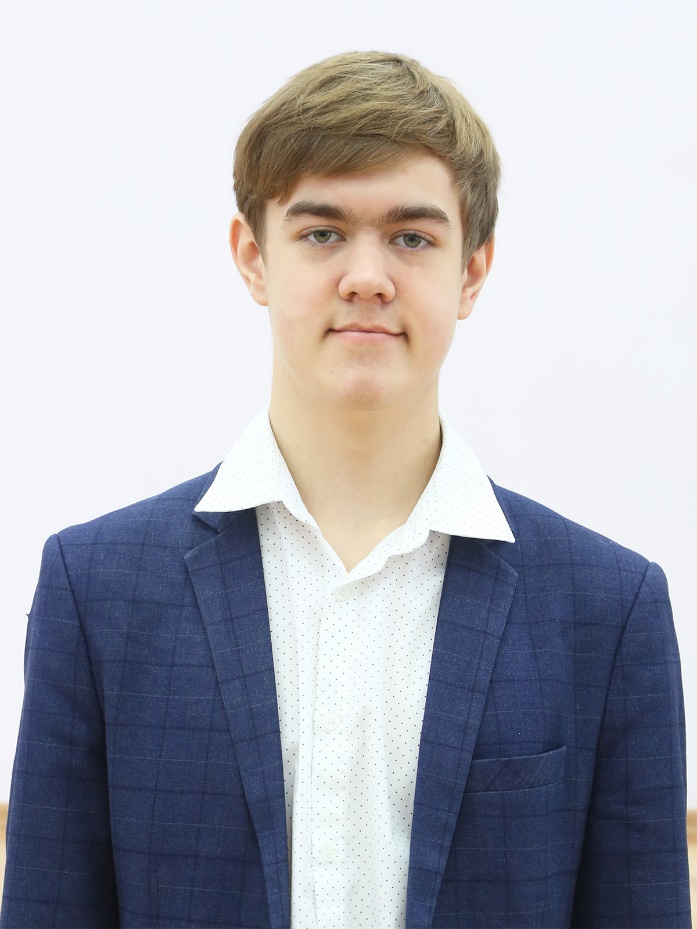 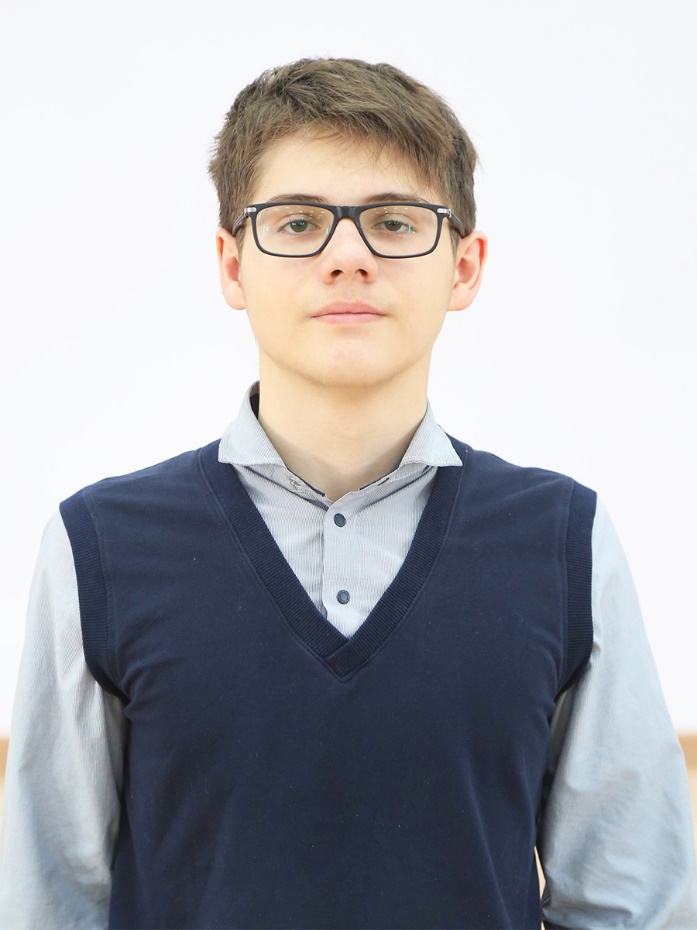 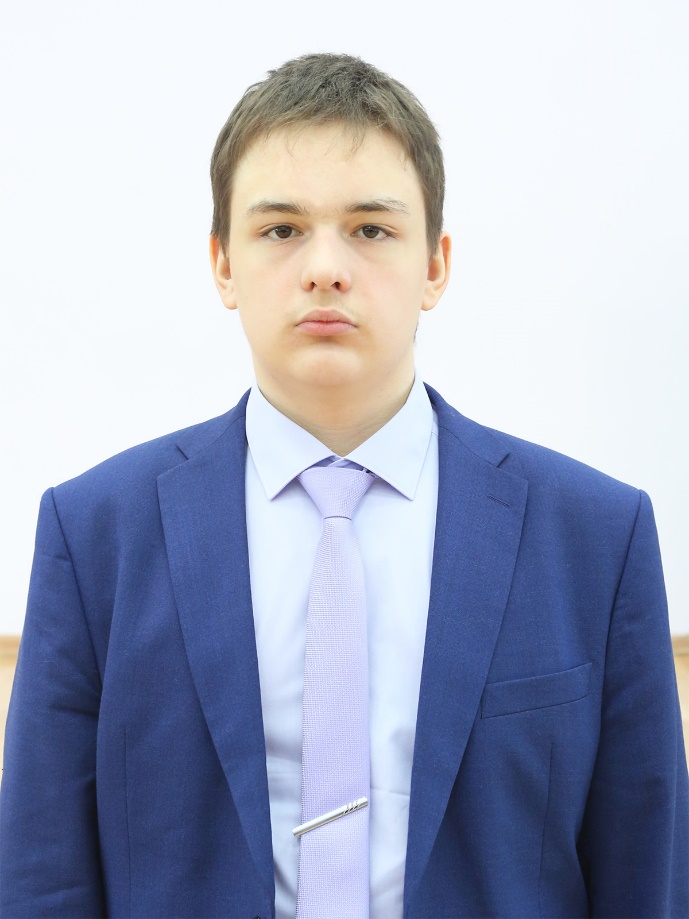 Соколов Михаил, 8а 
призер
Пугаков Егор, 8а 
призер
Чубий Александр, 8а
 победитель
Региональный этап олимпиады 
им. Дж. К. Максвелла (физика)
Приняли участие 2 человека
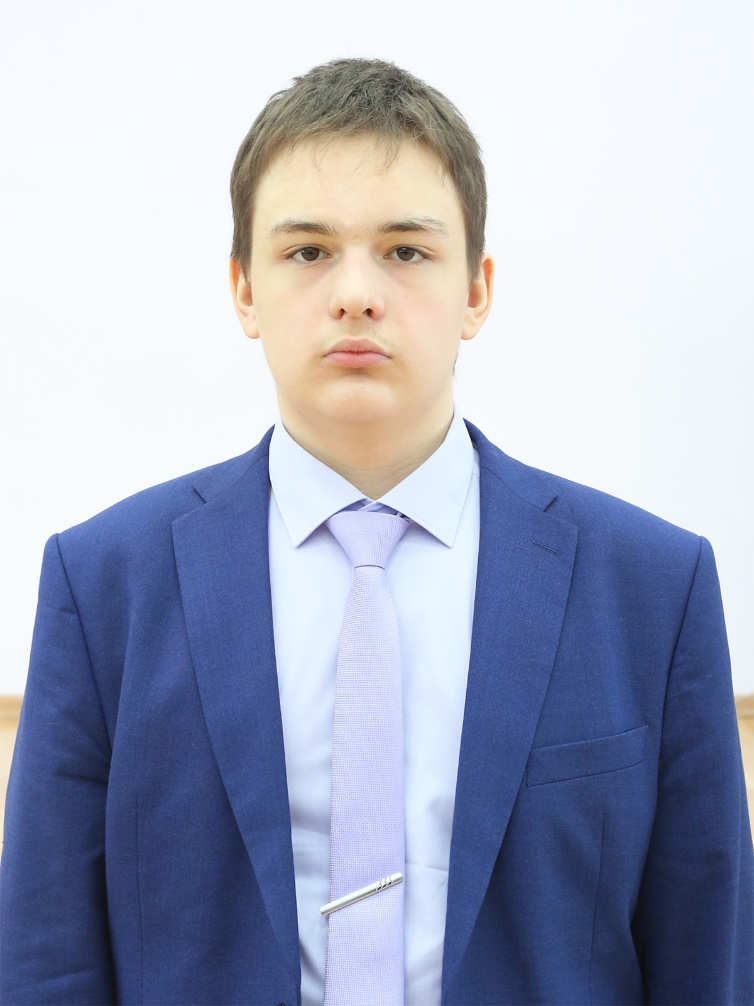 Соколов Михаил, 8а класс 
призер
Всероссийская олимпиада школьников
Участники заключительного этапа - 2023
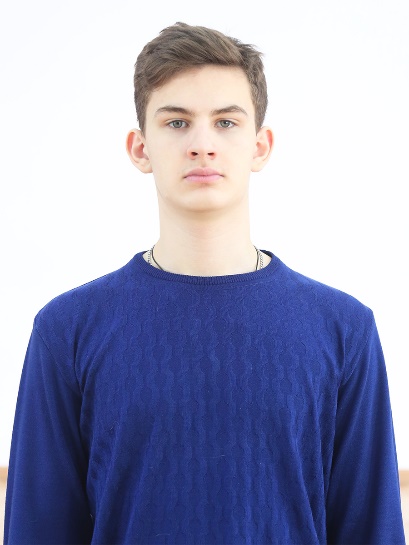 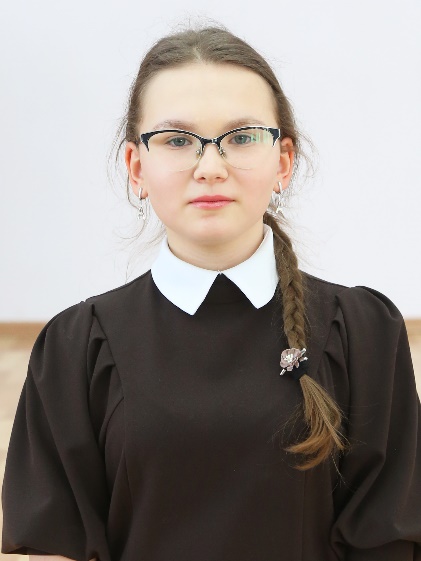 Сайкова Алексия, 9в
МХК

60,3 балла (призер с 72 баллов)
Муренький Алексей, 8а
Химия

42,7 балла (призер с 52 баллов)
Всероссийская олимпиада школьников
Заключительный этап
Количество участников, победителей и призеров 
ЗЭ Всероссийской олимпиады школьников 2019 - 2023  годы
XXXI
научно-практическая конференция
11 марта – 20 марта 2023 года
Итоги  XXXI научно-практической   конференции 11 - 20 марта  2023 года
Работало 9 предметных  секций, в работе которых приняли участие 207 человек.

Был заслушано 67 докладов, подготовленных  учащимися. 

Руководили работой учащихся 25 педагогов.

На пленарное заседание было выдвинуто 17 работ учащихся.

На городскую XIII МНПК «Шаг в науку» было выдвинуто 14 работ учащихся.
Участие классов в XXXI  НПК лицея
Участие классов в XXXI  НПК лицея
Пленарное заседание
XXXI научно-практической конференции
20 МАРТА  2023 г
Заслушано 17 работ учащихся,  35 слушателей.    Всего 52 участника
Пленарное заседание XXXI научно-практической
XIII городская МНПК «Шаг в науку»
10 – 28 апреля 2023 года
XIII городская МНПК «Шаг в науку»
10 – 28 апреля 2023 года
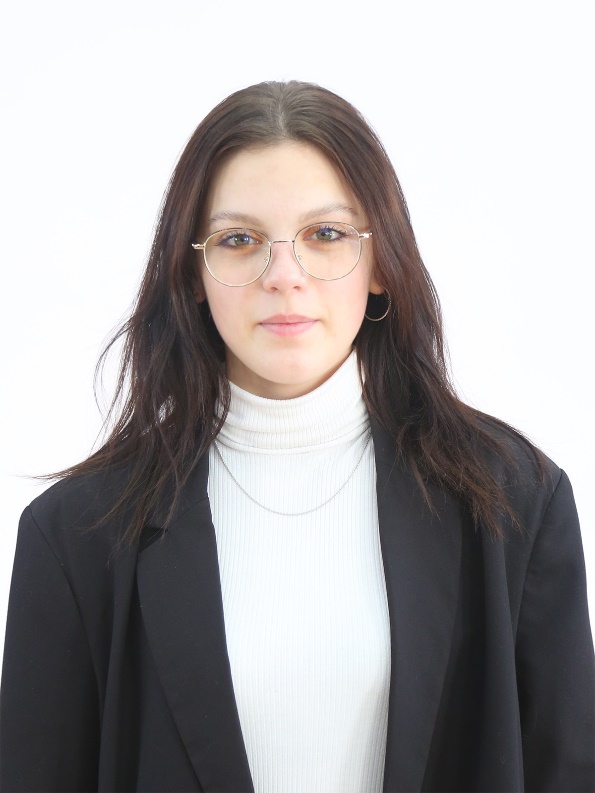 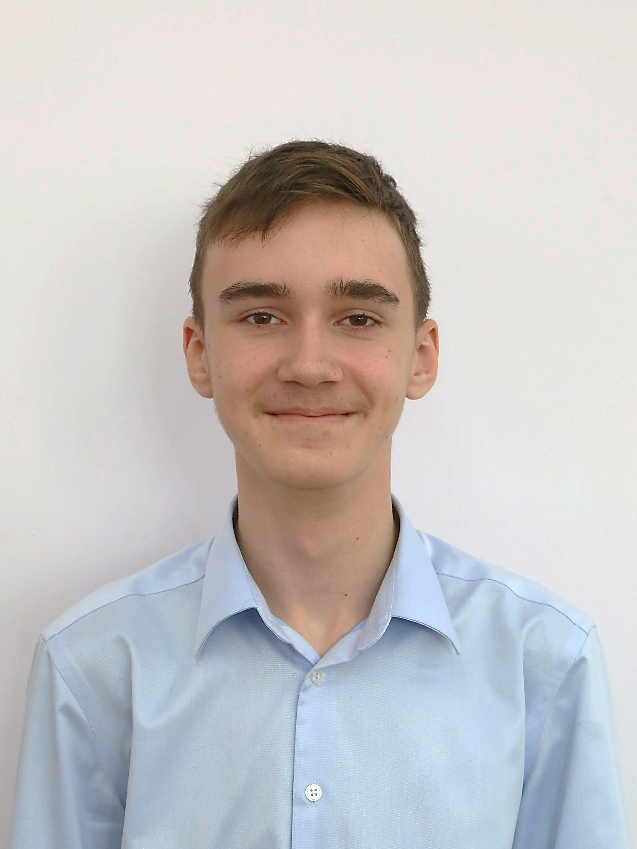 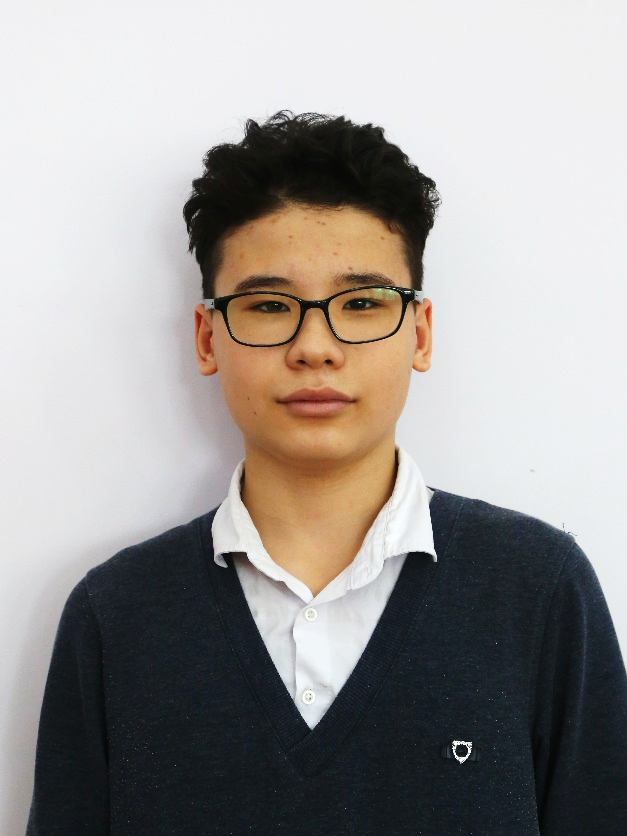 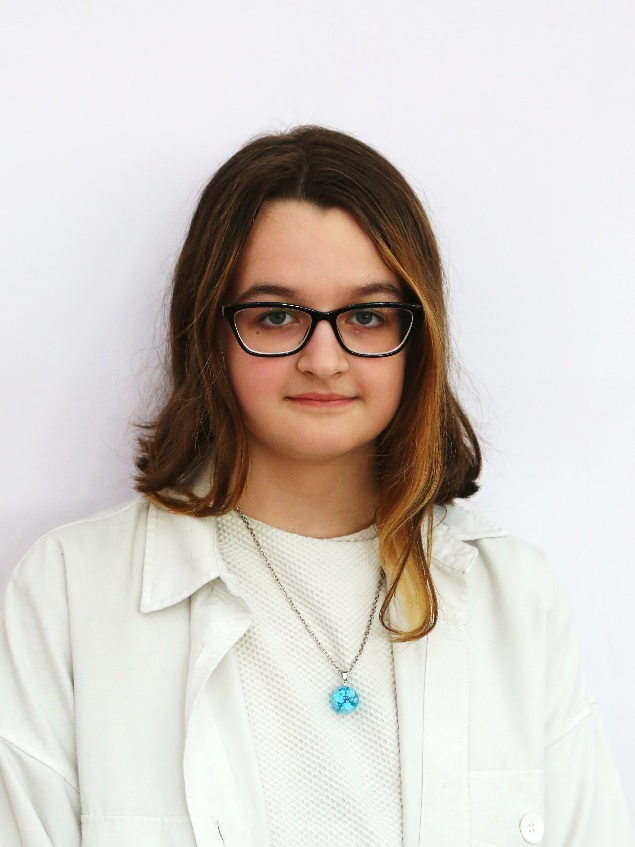 Участие в городском конкурсе проектов школьников «Хабаровск.НАШ»
Участие в городском конкурсе проектов школьников «Хабаровск.НАШ»
победитель конкурса в номинации «Моя бизнес-идея»
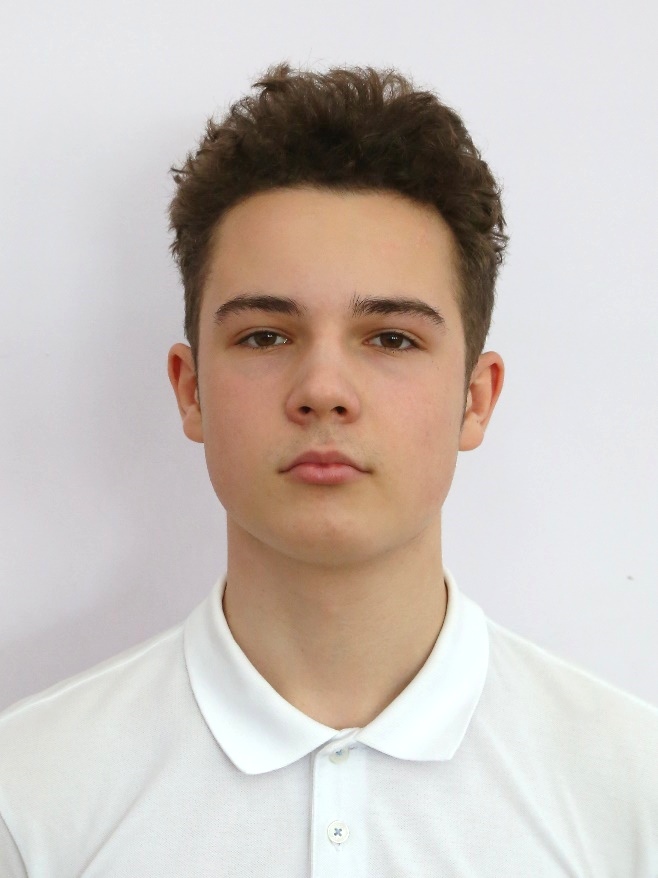 Проект:«Разработка бюджетного сейсмографа» 

Получил диплом I степени и подарочный сертификат.
Теплов Роберт, 8 класс       Руководитель: Некрашевич Е.А.
В новом учебном году:
будет продолжена работа по организации олимпиадного движения лицеистов;

 будут продолжены работа по организации научно-исследовательской деятельности лицеистов;

 будет продолжена работа по внедрению новых информационных технологий в учебный процесс;